Sex may play a role in all studies involving human or non-human animals
Perform a literature review to identify how sex may be of relevance to your study (Moerman et al., 2009).
Consider whether sex is a covariate, confounder, or explanatory variable
Consider what sex-related characteristics are of relevance to your study (e.g. genetic, physiological, hormonal, anthropometric, biomechanical, injury thresholds, levels of pain tolerance, etc.) (Tannenbaum et al., 2019)
Consider how sex-related factors interact with gender, ethnicity, age, socioeconomic status, lifestyle, etc.
Consider what opportunities have been missed in the past as a result of failing to analyze sex
ANALYZING SEX
enhances all phases of research
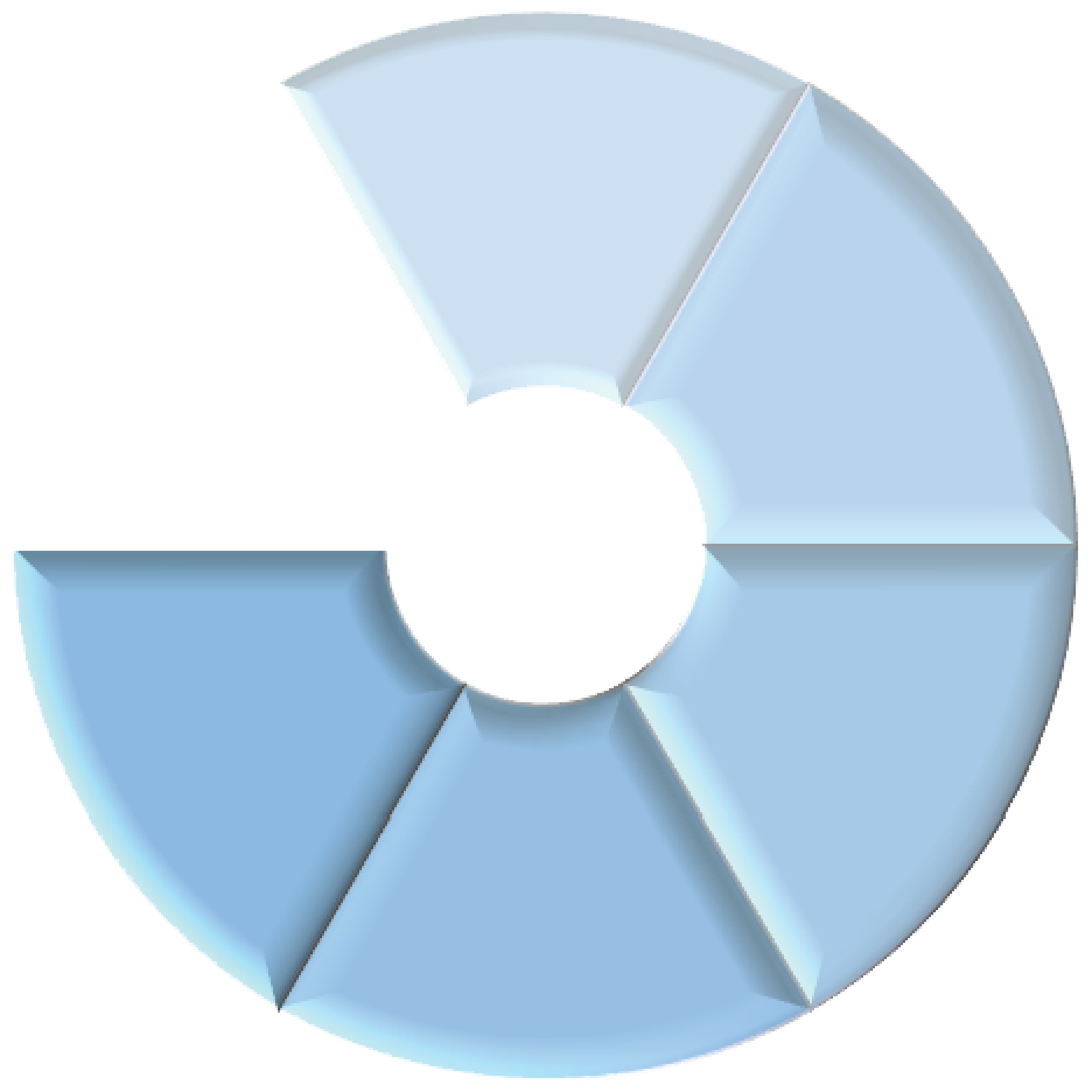 Sex may serve as a direct explanatory factor or act as a potential modulator for associations between other factors; drawing a causal diagram helps make underlying assumptions explicit (see e.g. Buckley et al. 2017)
In experimental studies, consider factorial designs to reduce the sample size required for sex-based comparisons (Buch et al. 2017; Miller et al. 2019)
Consider how sex should be conceptualised in data collection; does your research concern physiological, hormonal, anthropometric, or biomechanical aspects? (Tannenbaum et al., 2019)
In longitudinal research, consider how reproductive history may influence the cohort under investigation; will, e.g., data acquisition be impacted if females get pregnant during the study?
Identify problem
Design research
Report the sex of your subjects, even in single-sex studies
Report the sex distribution of the cells, animals, or human subjects
Report how information on sex was obtained
Disaggregate reported results by sex 
Ensure that sex variations are properly visualized in the tables, figures, and conclusions
Avoid overemphasising sex differences. Are observed sex differences of practical significance? (Maney et al., 2016; Ribbon et al., 2014)
Report all results: positive, negative, and inconclusive
Consider following the SAGER publication guidelines (Heidari et al., 2016).
Sex
Collect
data
Disseminate
Consider how to collect information on intersex subjects and hermaphrodite animals
Include adequate numbers of females and males and, where relevant, intersex or hermaphrodites of different configurations in research samples
Record information on factors that intersect with sex (e.g. age, life-style, socioeconomic status)
In experiments, consider how the sex of the researcher may impact research outcomes (Chapman et al. 2018)
In survey research, questions about gender should not be used as a proxy for birth sex 
In product and systems design, data collection should pay careful attention to anthropometric, biomechanical, and physiological factors that vary by sex (Tannenbaum et al., 2019; Jingwen et al. 2012)
Analyze
Examine overlaps between and variations within groups of different sexes (see, e.g., Maney et al., 2016)
Consider the source of any sex difference observed, including the role of environmental, genetic, hormonal, or anthropometric factors
When examining sex differences, adjust for possible intersecting and confounding factors (e.g. age). Overlooking confounding factors may result in overemphasising sex differences
In longitudinal studies, examine how observed sex variations evolve over time
Analyze how observed sex differences may vary by factors such as age, ethnicity, socioeconomic status
Works Cited
Buch, T. et al. (2019). Benefits of a factorial design focusing on inclusion of female and male animals in one experiment. J. Mol. Med. 97, 871–877.
Buckley, J. P., Doherty, B. T., Keil, A. P., & Engel, S. M. (2017). Statistical approaches for estimating sex-specific effects in endocrine disruptors research. Environmental health perspectives, 125(6), 067013.
Chapman, C. D., Benedict, C., & Schiöth, H. B. (2018). Experimenter gender and replicability in science. Science advances, 4(1), e1701427.
Jingwen, H. U., Rupp, J. D., & Reed, M. P. (2012). Focusing on vulnerable populations in crashes: recent advances in finite element human models for injury biomechanics research. J. Automot. Saf. Energy, 3, 295-307.
Maney, D. L. (2016). Perils and pitfalls of reporting sex differences. Philosophical Transactions of the Royal Society B: Biological Sciences, 371(1688), 20150119.
Miller, L. R. et al. (2017). Considering sex as a biological variable in preclinical research. FASEB J. 31, 29–34
Moerman, C., Deurenberg, R., & Haafkens, J. (2009). Locating sex-specific evidence on clinical questions in MEDLINE: a search filter for use on OvidSP. BioMed Central Medicine Medical Research Methodology, 9(1), 25.
Rippon, G., Jordan-Young, R., Kaiser, A., & Fine, C. (2014). Recommendations for sex/gender neuroimaging research: key principles and implications for research design, analysis, and interpretation. Frontiers in human neuroscience, 8, 650.